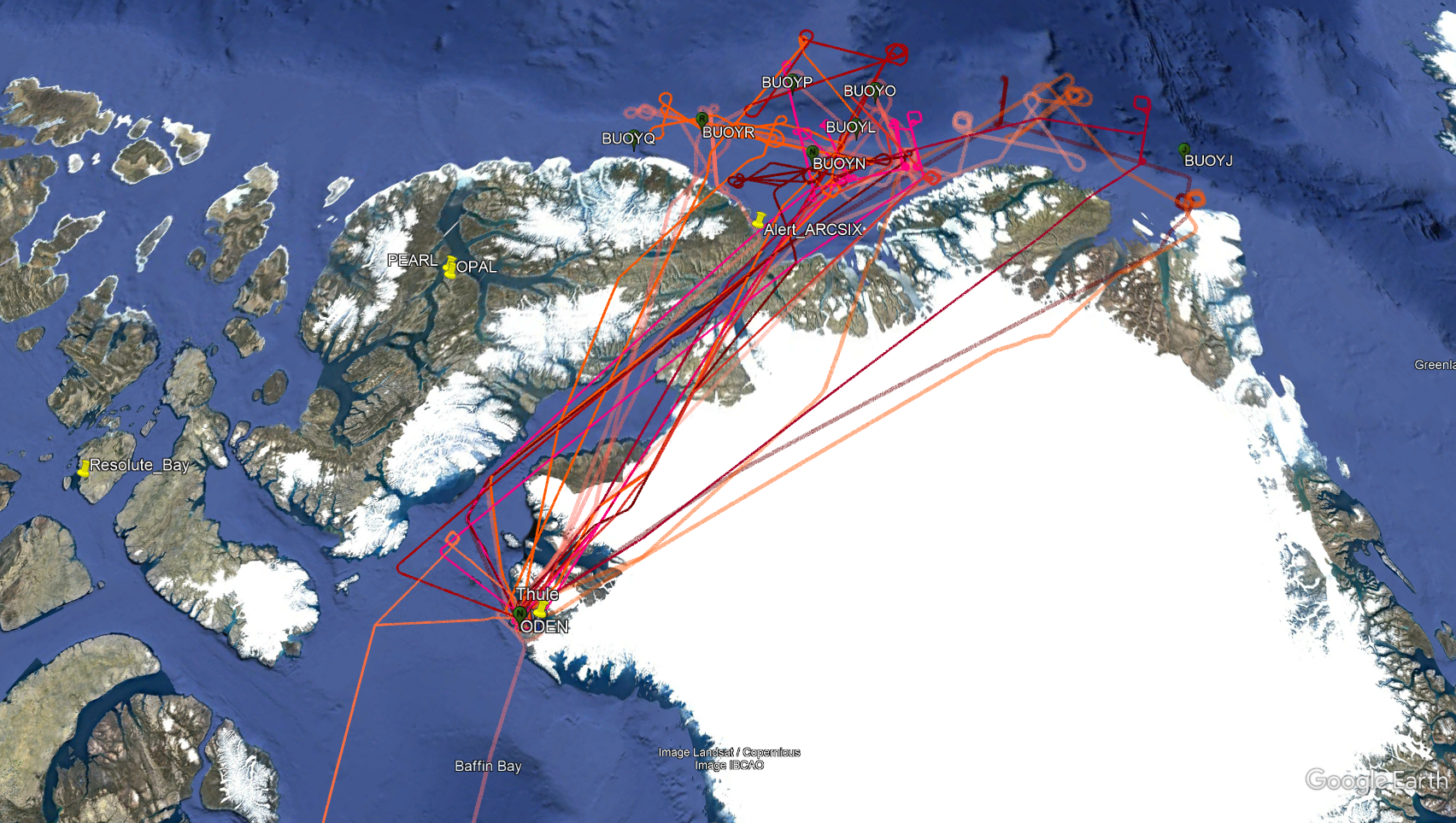 P3 Flight paths flown
ARCSIX 1 + 2
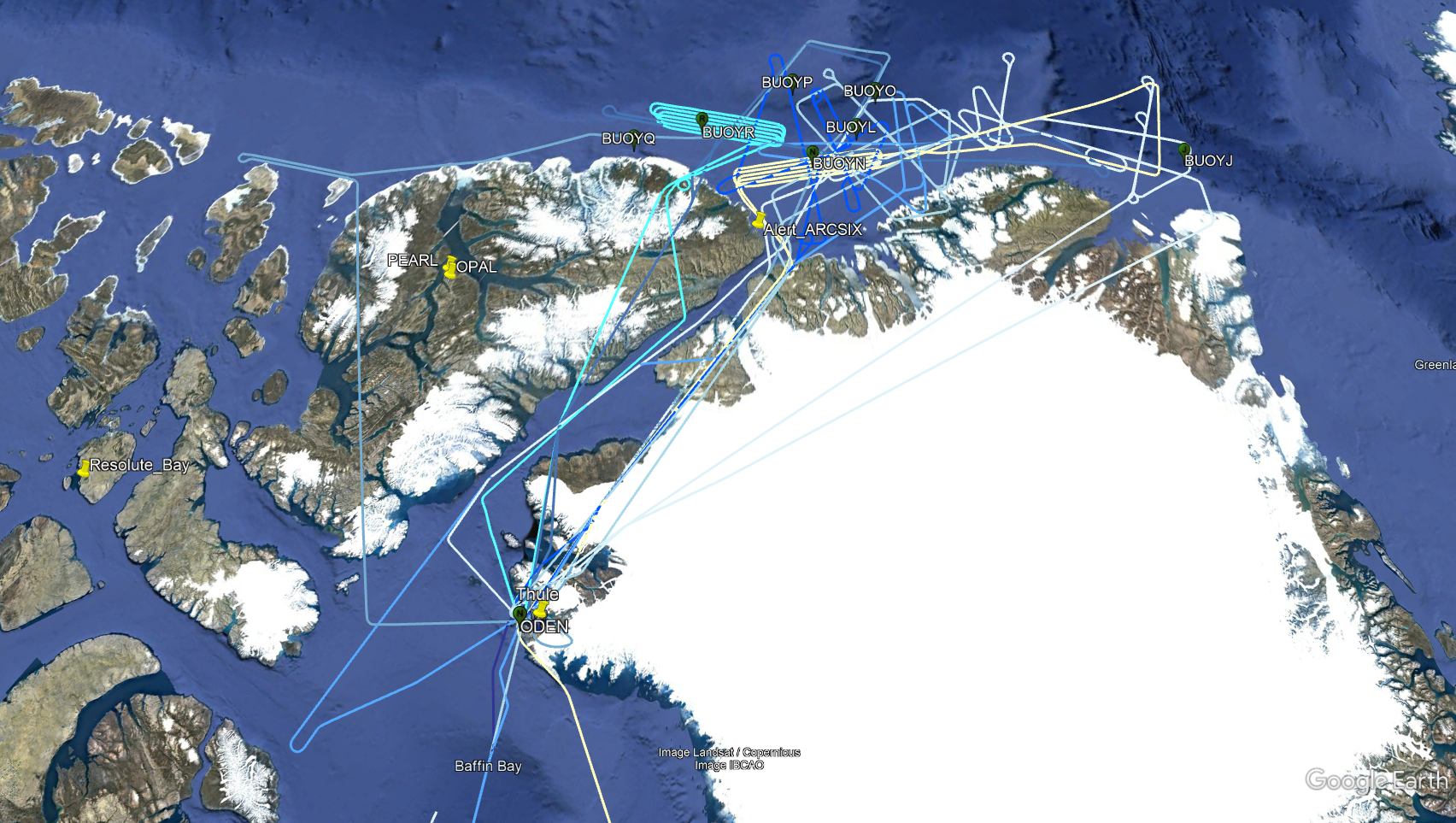 G-III Flight paths flown
ARCSIX 1 + 2
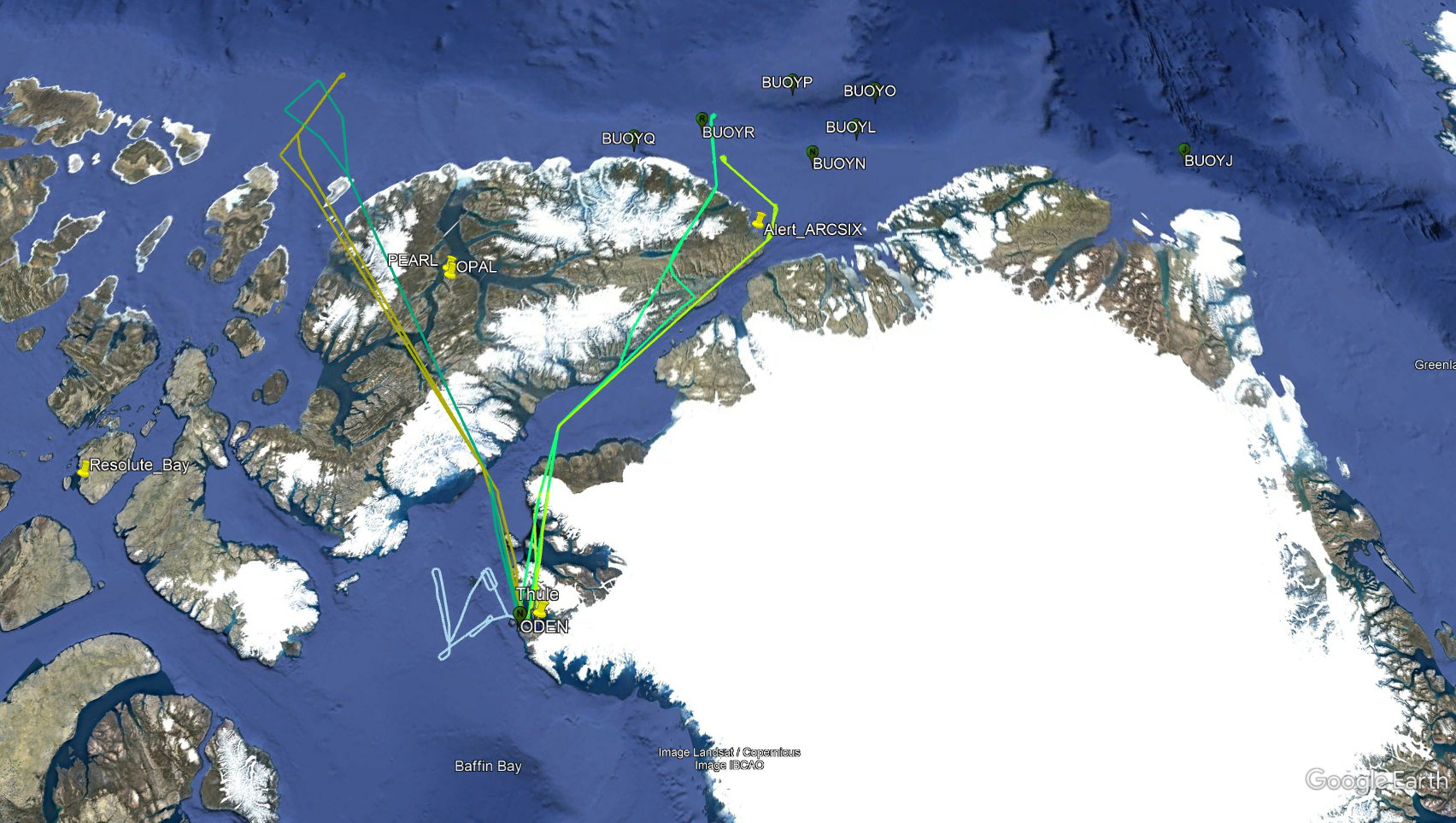 LearJet Flight paths flown
ARCSIX 1 + 2
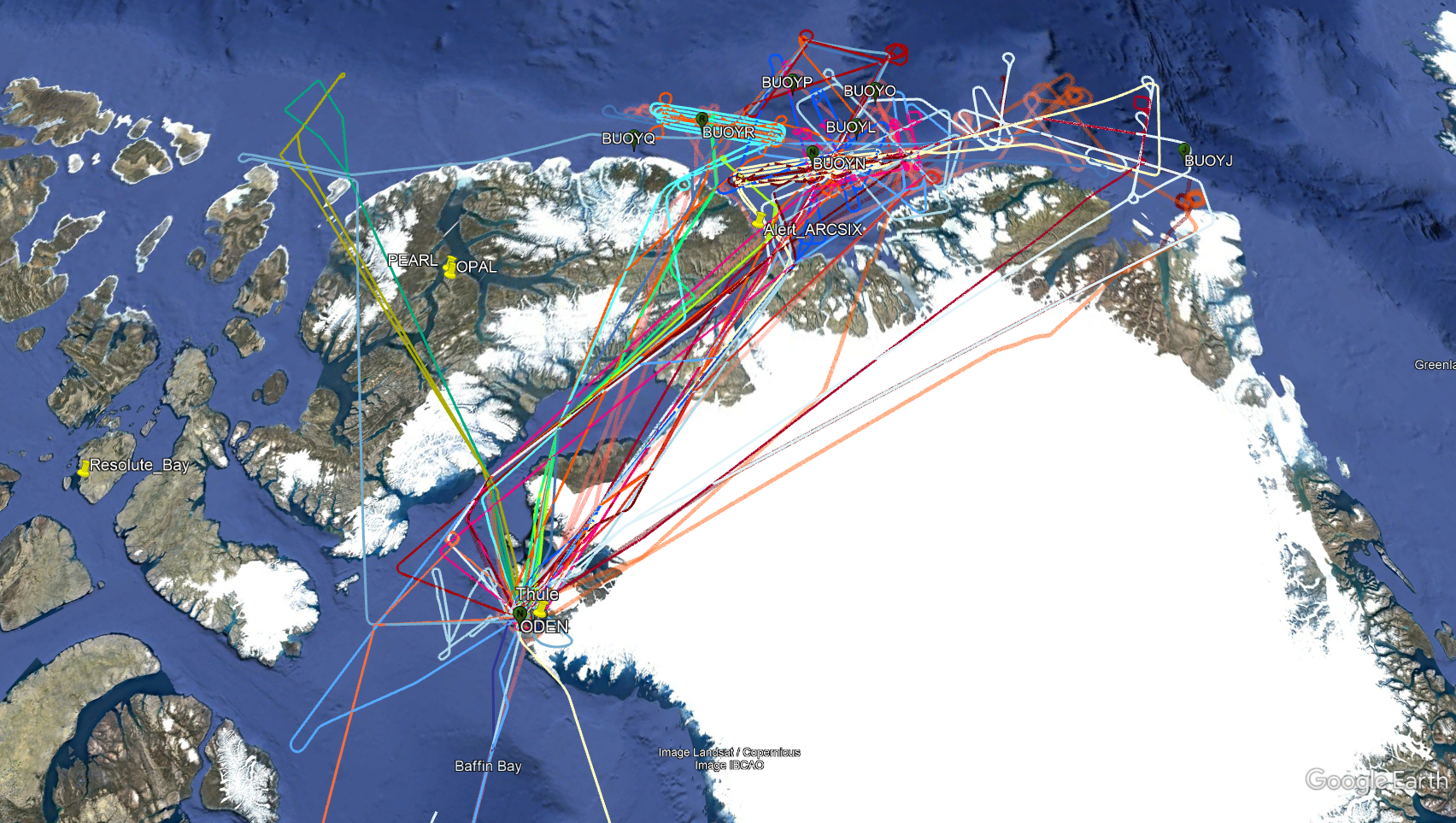 All Flight paths flown
ARCSIX 1 + 2